Field Orientation for Agency Field Instructors
Lewis-Clark State College: Social Work Program
[Speaker Notes: Hello and welcome to Lewis-Clark State College: Social Work Program’s Field Orientation for Agency Field Instructors.

My name is Dr. LaChelle Rosenbaum and I’m the Director of the Social Work Program and Field Education.  I’ll be guiding you through this orientation.]
Qualifications for an Agency Field Instructor
Weekly supervision
Orientation to Agency
Learning Agreement
How to get started in field education
[Speaker Notes: Let’s begin.  In this orientation I will describe the qualifications needed for becoming an Agency Field Instructor, guidelines for weekly supervision, suggestions for what to include in the orientation to your Agency, and finally the necessary information about the Learning Agreement.]
LC State Agency Field Instructors need to meet the following qualifications:
Graduation from a CSWE accredited School of Social Work with a BSW or MSW;
Two or more years of professional social work practice;
Employment at your current agency for at least 6 months;
Qualifications
[Speaker Notes: First let’s take a look at the qualifications for an Agency Field Instructor, or AFI as we like to call them.

You qualify to serve as an AFI if you have:

Graduated from a CSWE accredited Social Work Program with a BSW or MSW;
Had two or more years of professional social work practice experience; and
Been employed at your current agency for at least 6 months; 

If this doesn’t quite describe you, that’s okay, next we’ll talk about an alternative title for you.]
Task Instructor Qualifications
At times, an agency does not have a social worker on staff. In these cases someone else at the agency may act as the intern’s supervisor. 
Task Instructor Qualifications:
Has a bachelor degree in a related field;
Has worked for at least two years at the agency;
Has the knowledge of social work ethics, values and skills needed for your intern.
[Speaker Notes: There are instances when an agency where a student is placed to complete their Social Work Field Internship hours does not have an individual who meets the AFI qualifications or even a social worker on staff.  This is common.  When this is the case, the agency typically selects a Task Instructor to oversee the intern’s work at the agency.  

This individual needs to have the following qualifications:
Has a bachelor degree in a related field;
Has worked for at least two years at the agency; and
Has the knowledge of social work ethics, values and skills needed for working with your client population]
Submit Resume to Field Director
socialwork@lcsc.edu
[Speaker Notes: Before we move on to weekly supervision, I’d like to make a request: If this is your first year, or it has been a while since you’ve updated us on your professional experience, please submit a current resume to the Program at socialwork@lcsc.edu.  Thank you in advance.]
Agency Field Instructor Responsibilities
To aid in the development of a clear and realistic learning agreement with the student that will outline the activities for the student in the agency;
To outline agency expectations of the student’s work, including what they can and cannot do, safety, how to report daily activities, how to report case contacts and so forth;
To provide an hour per week of regular supervision with the student and allow adequate time for discussion of student’s concerns and progress;
To work with the faculty liaison and student to ensure the objectives of the field practicum are being met;
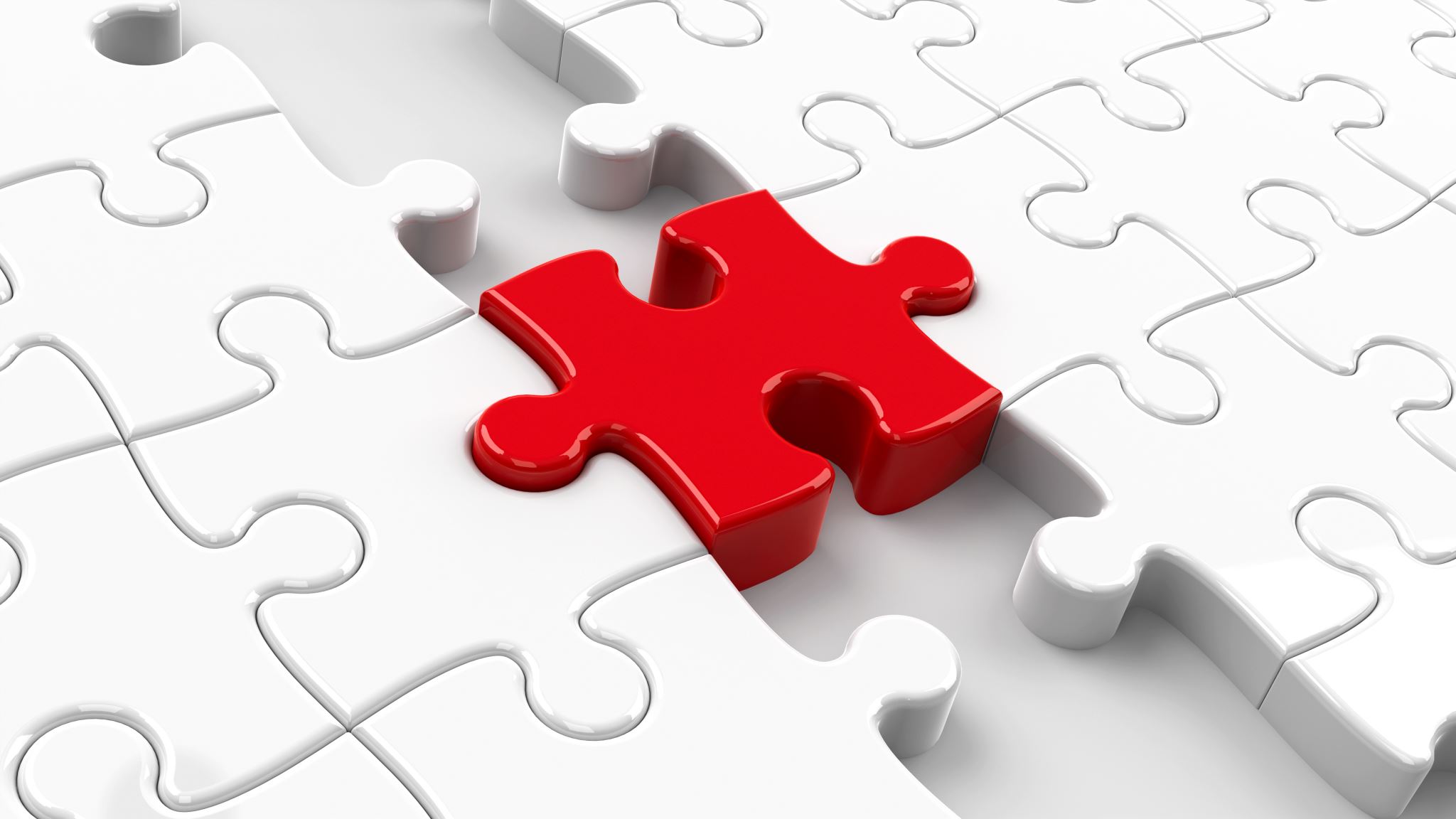 [Speaker Notes: The Agency Field Instructor is responsible to…]
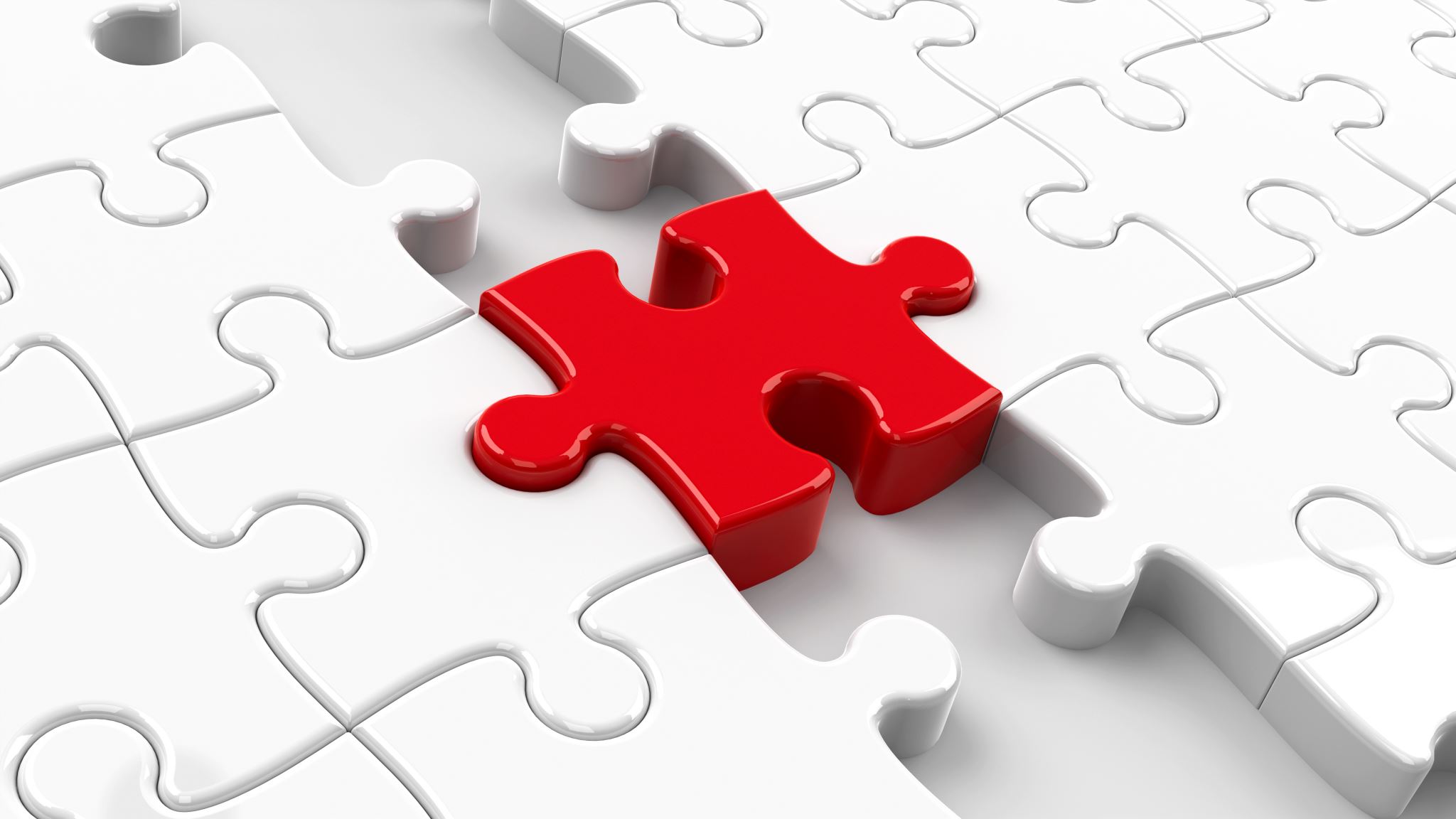 To discuss problems relating to performance with intern as they arise and to contact the faculty field liaison if those problems are not resolved;
To immediately notify the faculty field liaison when more serious issues and/or concerns arise. For example: if student disregards agency regulations; violates the NASW Code of Ethics; fails to appear for work without prior notice; is consistently late; neglects the learning contract; or in other ways is disruptive to agency functioning;
To work with the faculty liaison and student to ensure the objectives of the field practicum are being met;
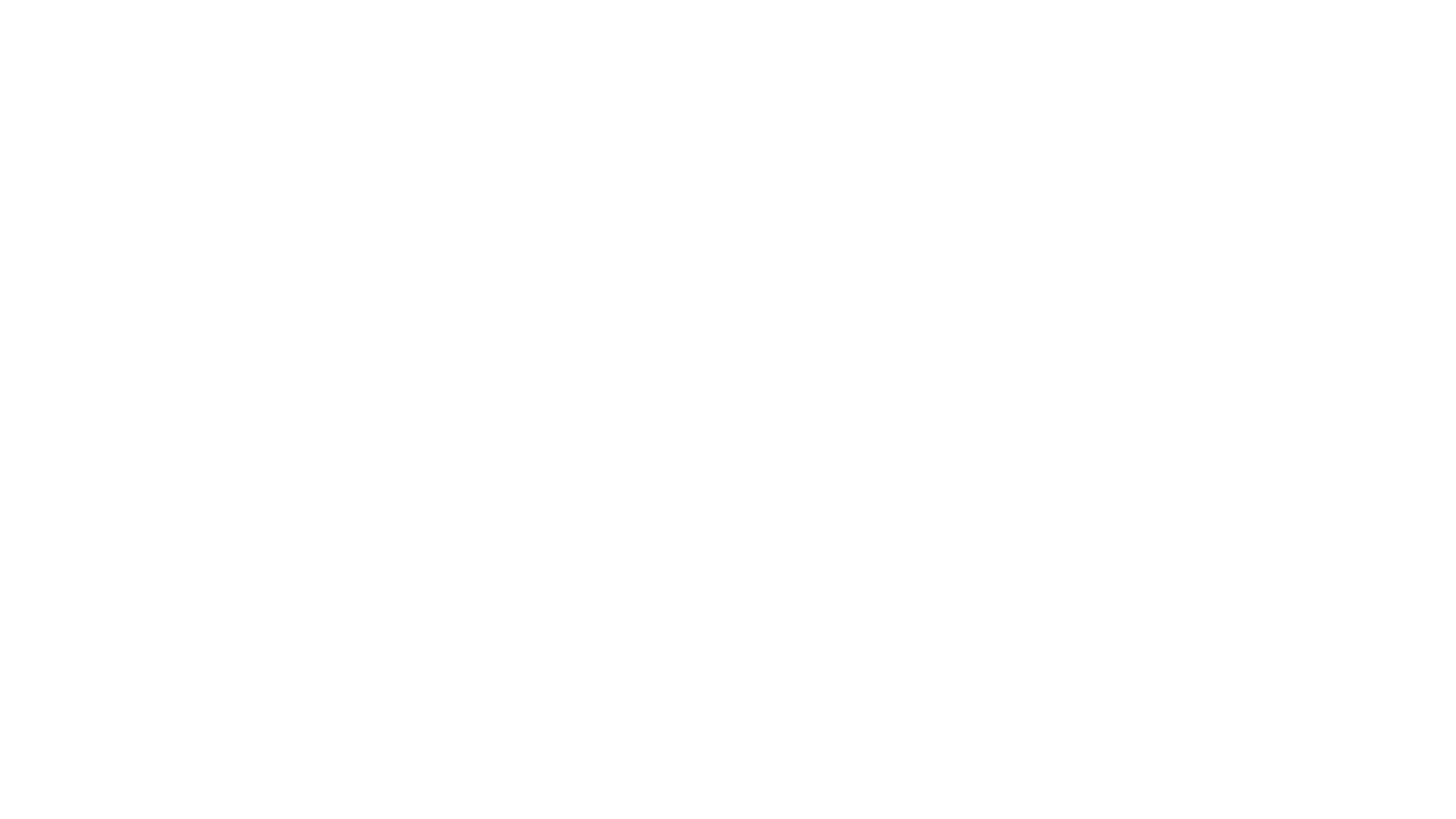 To notify, as soon as possible, the faculty liaison if significant changes occur in the nature of the field placement which will affect the opportunities and quality of learning for students;
To complete an evaluation of the student’s field practicum performance at the end of each semester and recommend a grade of pass or fail following the completion of the evaluation.
To meet at the end of each semester to discuss this evaluation. This meeting will be with the AFI, the Field Liaison, and the student.
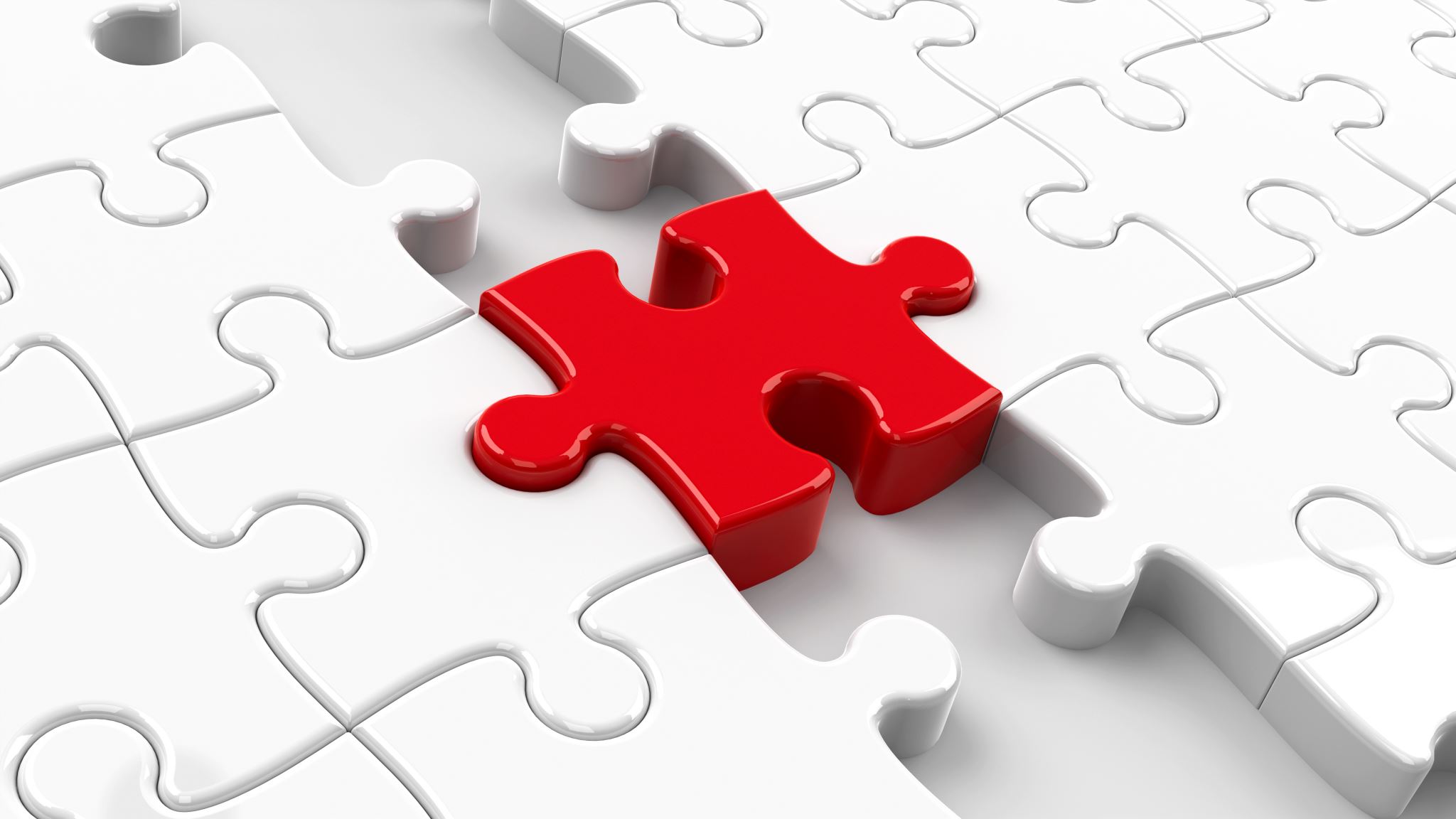 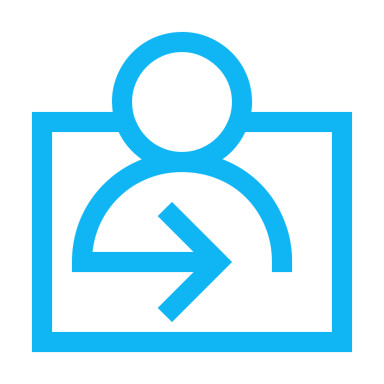 1 Hour Weekly Supervision
[Speaker Notes: As mentioned in the AFI responsibilities, the 1 hour of weekly supervision may need additional information.  

Either the task instructor or AFI needs to meet with their intern at least once a week for an hour.  Sometimes multiple people supervise an intern.  Sharing the weekly supervision is permissible, although the AFI holds primary responsibility for ensuring the intern’s educational needs are met.

Although time consuming, this is where the joy of supervising an intern becomes a reality.  Each week for 1 hour we’d like for you and your intern to have quality conversation time that may include administrative, educational, or supportive components. For example, it may be a time where the student brings their challenges from the previous week, their goals for the future week (hopefully that corresponds to the Learning Agreement), and an open mind to hear wisdom from you as they enhance their social work skills.  This space also allows for you to model constructive criticism, reflective listening, and problem solving.  Maybe your intern has great intentions, but their soft skills leave the clients confused. Here is the opportunity to shape your future professional colleagues.]
Who supports the Agency Field/Task Instructor (AFI)?
[Speaker Notes: Thank you for the wisdom, direction, and effort that you will be investing in your intern!  How remarkable.

We hope that as you support your intern, you will allow us to support you.  Each student has a Field Liaison who they have been assigned to.  The Field Liaison is a social work faculty member who is in charge or overseeing a group of students through their internship experience.  Some of their roles that support you are:

To maintain a connection between the student and their Agency Field Instructor;
To act as a mentor to the student in problem solving as needed; and 
To meet with the student and their Agency Field Instructor/Task Instructor for evaluations.

Within the first few weeks of the semester your intern’s Field Liaison will meet with you and your intern to discuss the learning agreement and to answer any questions that you might have regarding this orientation and other questions that might come up.]
Your Intern’s Responsibilities
[Speaker Notes: Your intern also has responsibilities that you and their Field Liaison may keep them accountable to.

They are to…]
Your Intern’s Responsibilities Continued
[Speaker Notes: Additionally they are to…]
The LC State Social Work Program also provides the AFIs and interns with a Field Manual which outlines in greater detail the requirements of Field.
Field Manual
[Speaker Notes: This can be found within our website under the field page.]
Documents
[Speaker Notes: There are a few documents that are associated with student internships.  Once a student is invited to intern at an agency, an Intern Educational Agreement is sent to the agency and typically signed by the Agency’s CEO or legal department.  AFIs are responsible for a Mid-point and exit assessment of their intern’s competency in the nine core competencies.  Finally, students are responsible for updating their internship hours as described by their Field Instructor and to complete an initial learning agreement at the beginning of the fall semester, and adjusting it at the beginning of spring semester.]
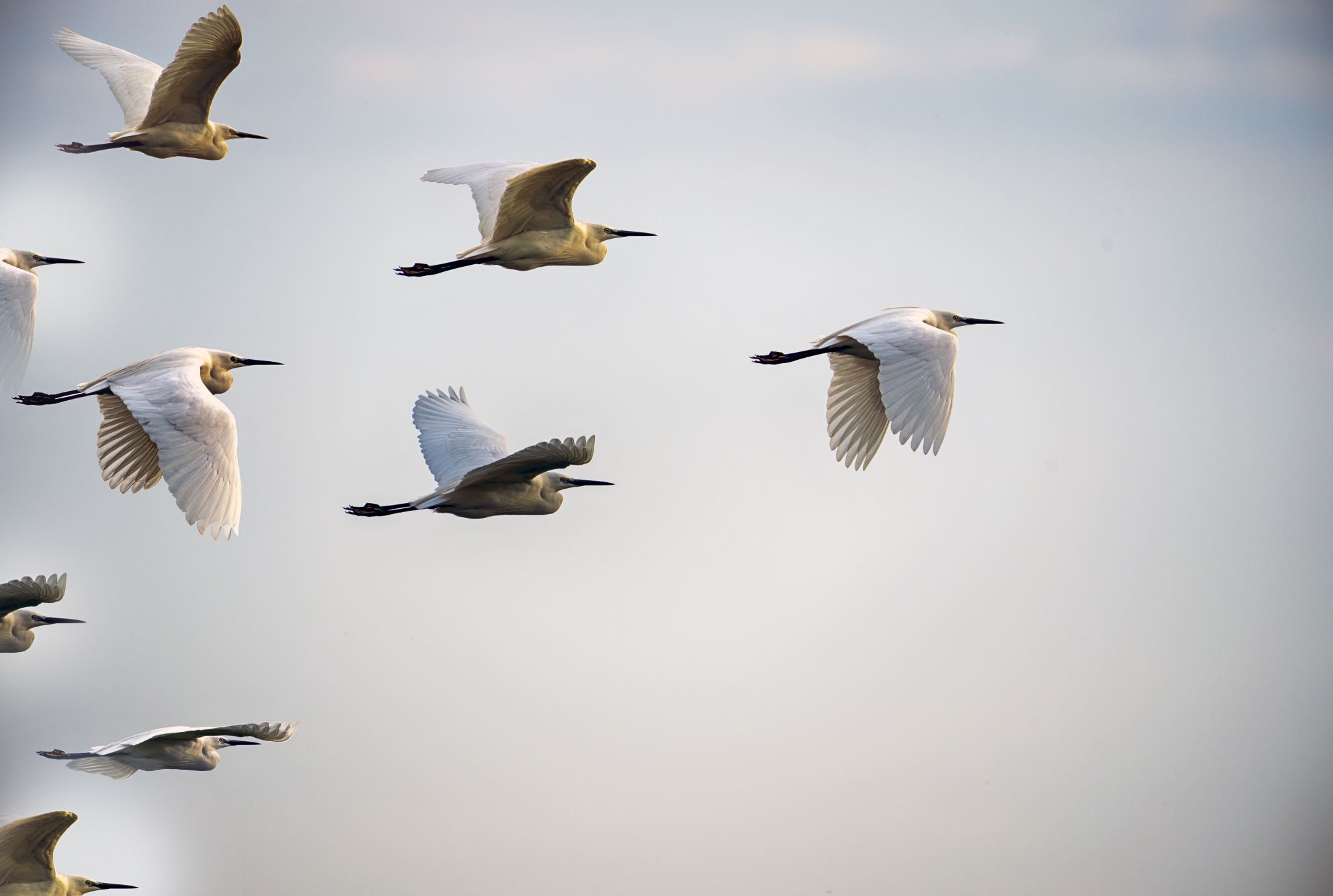 Thresholds for Professional Competence
[Speaker Notes: The following slides explore the nine competencies which have been identified by the Council on Social Work Education. These are the competencies that will guide the Learning Agreement.  The intern will then demonstrate the various competencies through the learning activities outlined in the Learning Agreement.  The AFI will then evaluate their intern at mid-point and exit based on these competencies.]
make ethical decisions by applying the standards of the NASW Code of Ethics, relevant laws and regulations, models for ethical decision-making, ethical conduct of research, and additional codes of ethics as appropriate to context (1.1); 
use reflections and self-regulation to manage personal values and maintain professionalism in practice situations (1.2); 
demonstrate professional demeanor in behavior; appearance; and oral, written, and electronic communication (1.3); 
use technology ethically and appropriately to facilitate practice outcomes (1.4); and 
use supervision and consultation to guide professional judgment and behavior (1.5).
Demonstrate Ethical and Professional Behavior
[Speaker Notes: The first Competency is: demonstrate ethical and professional behavior.  There are 5 practice behaviors that demonstrate this concept.  When drafting the Learning agreement, consider utilizing at least two of these that is exhibited well at your agency.  For example, set a technology goal.  Students often have ample experience with technology within their social arenas.  However, moving to the professional sphere can be complex.  Reviewing the NASW Code of Ethics’ standards on technology and how they align with your agency’s policies is a great way to ensure ethical compliance.]
Engage Diversity and Difference in Practice
[Speaker Notes: The second competency and three practice behaviors encourage interns to: Engage in Diversity and appreciate Differences in Practice.  Having students learn more about certain populations your agency might specifically serve is one way that students can begin to apply this in their internship.   Another way is to discuss bias and self-awareness during supervision.]
Advance Human Rights and Social, Economic, and Environmental Justice
[Speaker Notes: The third competency promotes the students Advance Human Rights, Social, Economic, and Environmental Justice.  The often less discussed environmental justice is one that is coming to the forefront as we’ve now experienced the impact a pandemic can have on various populations, based on where they live (environmental justice), their level of income (economic justice), and their race (social justice/human rights).  Do clients that you are working with have access to clean water, safe and humane living conditions, and access to clean air?  If not, how might your intern get involved to advocate and advance environmental justice for your client population.  Or what additional resources might certain clients need to receive not just equal, but equitable services?]
Engage in Practice-Informed Research and Research-Informed Practice
[Speaker Notes: The fourth competency, Practice-Informed Research and Research-Informed Practice, is in essence the use of critical thinking in collaboration with evidence-based practice to improve practice, policy, and service delivery.  Each student will conduct a research project that includes completing an Institutional Review Board (IRB) application to conduct ethical research, design a research study, conduct the study, analyze the results, and present the findings.  Most research projects come from their observations of the social world around them.  As some students’ research project is not related to their internship agency, take some time in your weekly supervision meetings to ask them about their research!  It helps them to solidify their research question and prepares them for their presentation of the findings at the end of the academic year.]
Engage in Policy Practice
[Speaker Notes: Next is, Engage in Policy Practice.  Communicating with your intern about how your agency gets paid, which clients you are allowed to serve, and what qualifications of enrollment must your agency enforce can begin a dynamic discussion of how policy already dictates practice.  This is a fabulous exercise that may lead you and your student in identifying areas of strengths and opportunities for future development in increasing access to your services.  There are many other opportunities to engage in policy practice, but that is just one idea.]
Interns’ skills in engagement, assessment, intervention and evaluation of practice (competencies 6, 7, 8, and 9) should, ideally, happen at all five levels of social work:
Work with individuals,
Work with families,
Work with groups,
Work with organizations, and
Work with communities.
Levels of Connection
…
[Speaker Notes: Before I introduce you to the final four competencies, there are a couple of extra expectations that are implied that I’d like to make explicit.  First is that these competencies need to be delivered in-person.  This can be more difficult than it has before depending upon the severity that public health (such as COVID-19) is influencing our community’s social connection.  There is some flexibility in this, but if at all possible, throughout the academic year, in-person practice of these four competencies is required.]
In-Person Contact
In-person client contact. This should include work with individuals, families, and groups. Interns should also work directly with members of organizations and communities.
Working with individuals – this may include providing direct services, providing case management services, or crisis management services. 
Working with families – this may include attending family meetings, discussions with clients about their families, or attending functions developed for families.
Work with groups – these may be client groups or staff groups such as providing trainings to staff.
Work with organizations - such as meeting with organizations outside of your own agency.
Work with communities – this may include attending community wide meetings.
[Speaker Notes: Second, within these last four competencies the social work intern should practice each skill of engagement, assessment, intervention, and evaluation of practice with each level of social work – meaning individuals, families, groups, organizations, and communities.]
Engage with Individuals, Families, Groups, Organizations, and Communities.
[Speaker Notes: During engagement across levels should include use of evidence-based theoretical frameworks and engagement skills.]
Assess Individuals, Families, Groups, Organizations, and Communities
[Speaker Notes: Assessment prior to planning and intervention is an essential skill necessary for social work students across agencies.  Due to the large variety of assessments that social services use, the Social Work Program has not exhaustively trained students in all intake or assessment tools.  Instead we have sought to impart them with awareness of themselves and others, verbal and non-verbal communication, evidence-based interviewing techniques, and critical thinking.  Please train your intern in the specific style and requirements for your assessments and progress notes.]
Intervene with Individuals, Families, Groups, Organizations, and Communities
[Speaker Notes: For the competency of Intervention, we’d love for your intern to practice implementing appropriate BSW level interventions.  Additionally, sharing about how you or your agency decided upon those interventions is wisdom that we highly value.  Within the Social Work Program we talk about evidence-based practice, but you are there on the ground working with them with your client population.  Walk your intern through the decision making that occurred when you chose your various interventions for clients – allow them to see that often invisible work that you do!]
Evaluate Practice with Individuals, Families, Groups, Organizations, and Communities.
[Speaker Notes: Finally, evaluate across service levels.  Are you evaluating clients’ depression scales before and after interventions – get the intern involved.  Do you evaluate your effectiveness with a client or client population across your agency – let your intern head that up.  Students have the opportunity to conduct research within their coursework.  Many would prefer to have their research and agency population coincide.  So, if you have a project for them – it is a win for the agency and for the student.]
The Learning Agreement
You and your student will be provided with a sample Learning Agreement at the beginning of the academic year that will help you and your intern to develop learning tasks.
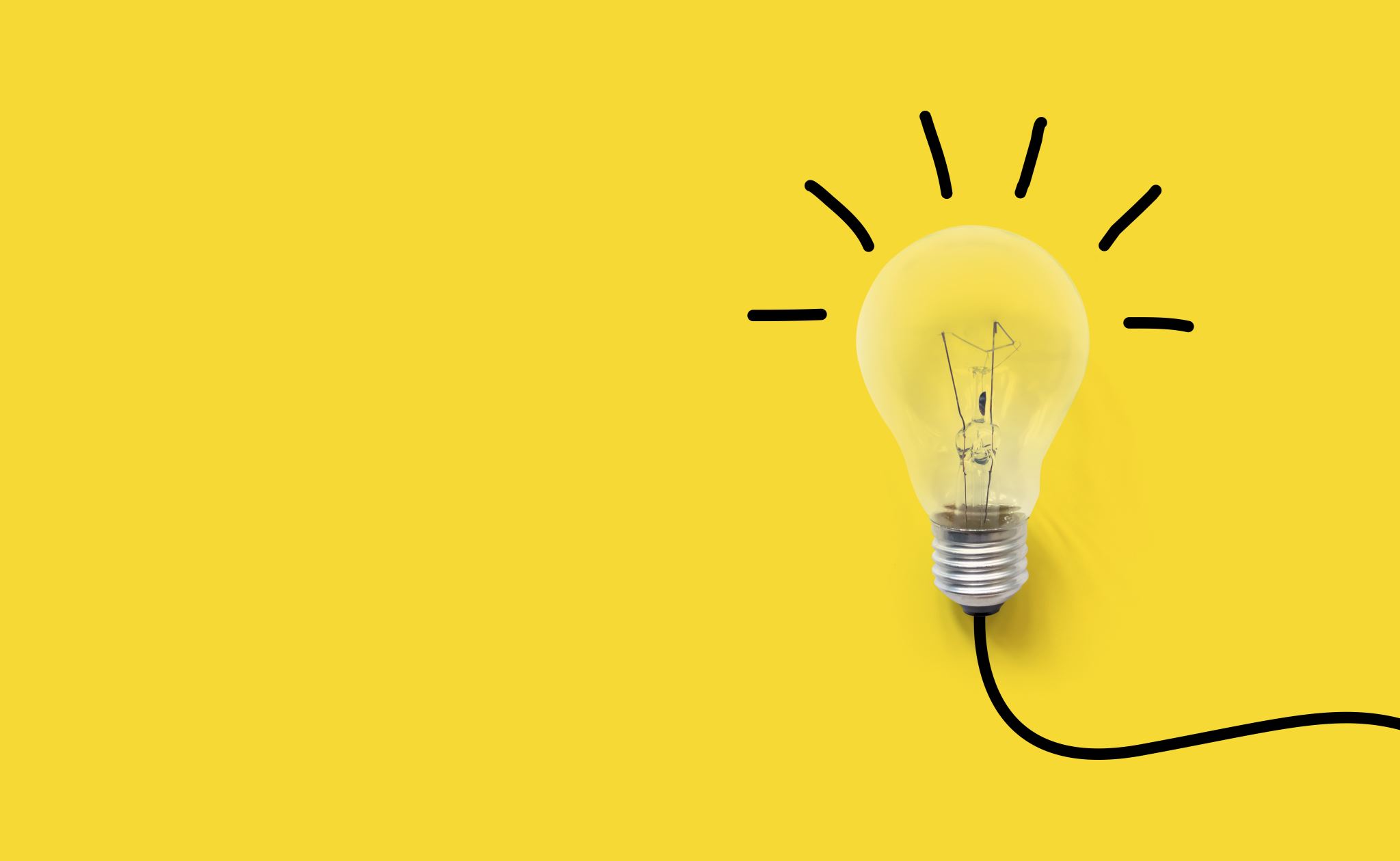 [Speaker Notes: The learning agreement is a document that lists the 9 competencies and asks for interns to articulate the 2-3 activities per competency that they will be participating during that semester or academic year.  You and your student will be provided with a sample Learning Agreement at the beginning of the academic year that will help you and your intern to develop learning tasks.  The agreement is submitted around week 4 to the Field Instructor and discussed during your initial meeting with your intern and their Field Instructor.  A review and potentially revision of the learning agreement will take place at the end of the first semester and due late January.

It might be helpful to recommend the intern bring their learning agreement to supervision meetings so that the student can identify the various competencies they are completing with the various tasks you assign them to.]
Building and office security; 
Agency protocols regarding emergency procedures; 
Safety plan when working with agitated clients, including the use of signal or code word to initiate help, de-escalation techniques, use of police or security, and evacuation;
Policies regarding provision of services to clients who carry or have guns and weapons, if appropriate;
Policies regarding provision of services to clients who are under the influence of alcohol or drugs; and
 Safety in transporting clients via agency vehicles.
CSWESafetyExpectations
[Speaker Notes: According to the Council on Social Work Education, our accrediting body, students should be oriented to your agency’s safety procedures.  They should include:
Building and office security; 
Agency protocols regarding emergency procedures; 
Safety plan when working with agitated clients, including the use of signal or code word to initiate help, de-escalation techniques, use of police or security, and evacuation; 
Policies regarding provision of services to clients who carry or have guns and weapons, if appropriate;
Policies regarding provision of services to clients who are under the influence of alcohol or drugs; and finally
 Safety in transporting clients via agency vehicles.]
Physical restraint of clients – even in agencies where this is a practice for trained personnel;
Providing client care at the agency at times when there are no other staff present; 
Distribution or handling of medication;
Transportation of a client with a recent history of violent behavior;
Any activities beyond the scope of BSW social work practice.
Activities prohibited by the Social Work Program
[Speaker Notes: Here are some activities that are prohibited while the student is an intern:

Physical restraint of clients – even in agencies where this is a practice for trained personnel;
Providing client care at the agency at times when there are no other staff present; 
Distribution or handling of medication;
Transportation of a client with a recent history of violent behavior;
Any activities beyond the scope of BSW social work practice.]
Student Evaluations
AFIs evaluate students on the 9 core competencies as demonstrated in the agency at Midpoint (December) and Exit
Evaluations
AFI & Field Agency Evaluation
Students anonymously evaluate their agency field experience through Implicit Curriculum Survey in April
Students evaluate Field Agency’s ability to provide learning opportunities across all 9 core competencies within Field Agency Evaluation at the end of their internship in May
[Speaker Notes: Just as the student will be evaluated for their work across competencies, CSWE has asked social work programs to assess students experience at agencies, including their ability to provide learning opportunities across all 9 core competencies.  These will occur during the end of the academic year.]
The AFI will provide the intern with an orientation to their agency. 
The intern may attend planned personnel trainings or may be informally oriented to the agency during supervision with you.
Intern shadows AFI in their job responsibilities, AFI shadows intern at activities within learning contract, and then intern is launched to work with clients on their own.
Order of Getting Started
[Speaker Notes: Orientation to your Agency typically occurs at the beginning of a student’s internship within your agency.  This orientation can be as formal or informal as your agency prefers.  Some like to give a student a tour and introduce them to various coworkers, departments, and community spaces.  Familiarizing your intern with your agencies policies, procedures, and safety requirements is also highly recommended.  From there we recommend you allow your intern to shadow you as you complete your job activities, then after you feel your intern has gotten a good grasp on what you expect, shadow them as they try it out.  Once you feel comfortable with their skills, launch them to work with a small client group or work on learning objectives/activities independently.  Independent work should happen around November, but definitely by January.]
If you have questions, please contact:
The Field Liaison connected with your intern
Or the Program Director (socialwork@lcsc.edu)
Questions?
…
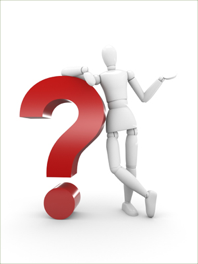 [Speaker Notes: If you have any questions, please don’t hesitate to ask your interns Field Liaison or me, the Program Director.  If you don’t know who to contact, you can send inquiries to socialwork@lcsc.edu.]